Kost og forhøjet kolesterol
28-07-2022
1
Forekomst
Omkring 2 millioner danskere mellem 20-70 år
lever med forhøjet kolesterol (LDL > 3 mmol/l.) 

LDL > 3 mmol/l. øger risikoen for blodprop
med 70 % 

Både genetik og livsstil har betydning for
dit kolesteroltal
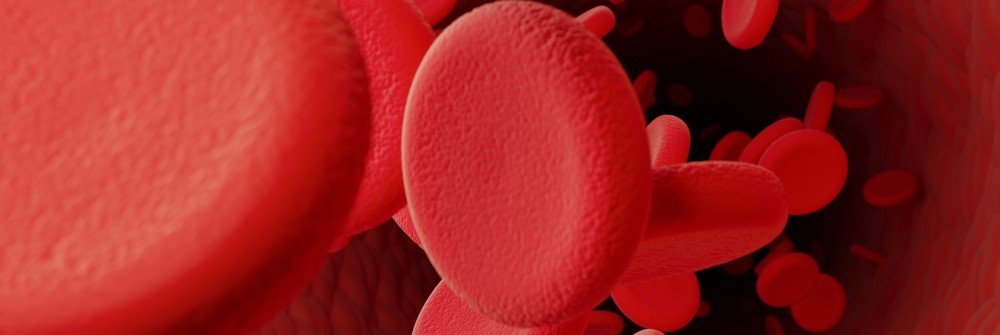 28-07-2022
2
[Speaker Notes: Hjertetal fra Hjerteforeningen. 2022]
Hjertesund kost – de 5 f’er
Fedt fra planteriget 
 Fisk 
 Frugt og grønt 
 Fuldkorn
 Fysisk aktivitet
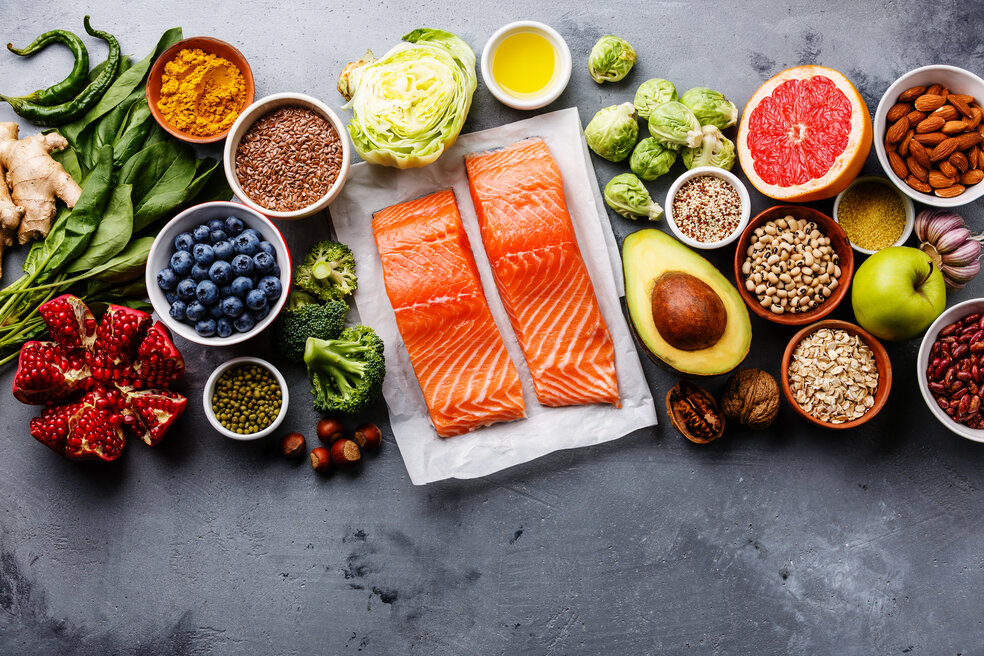 28-07-2022
3
[Speaker Notes: Kolesteroltallet afhænger ofte af din livsstil, men kan også skyldes genetik. At jeres familie er arveligt disponerede for et højere kolesteroltal betyder, at det er generne, som primært er årsagen til dit forhøjede kolesterol.
Hjertesund kost kan sammen med øget grad af motion medvirke til at sænke dit kolesteroltal, når livsstil er årsagen til forhøjet kolesterol.
Hjertesund kost = de 5 F’er. Hjertesund kost forebygger udviklingen af hjerte-kar-sygdom]
Erstat mættet fedtmed umættet fedt
Et højt kolesteroltal afhænger af typer af fedt og ikke af mængden af fedt.  
 Gevinsten opnås når mættet fedt erstattes med umættet fedt og fuldkorn
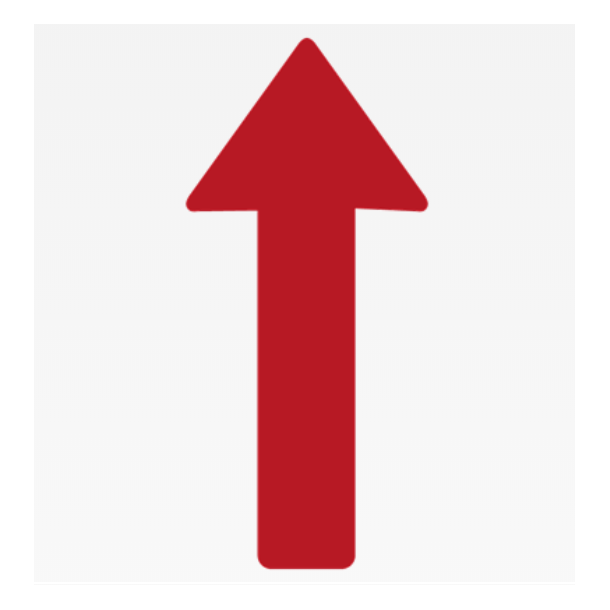 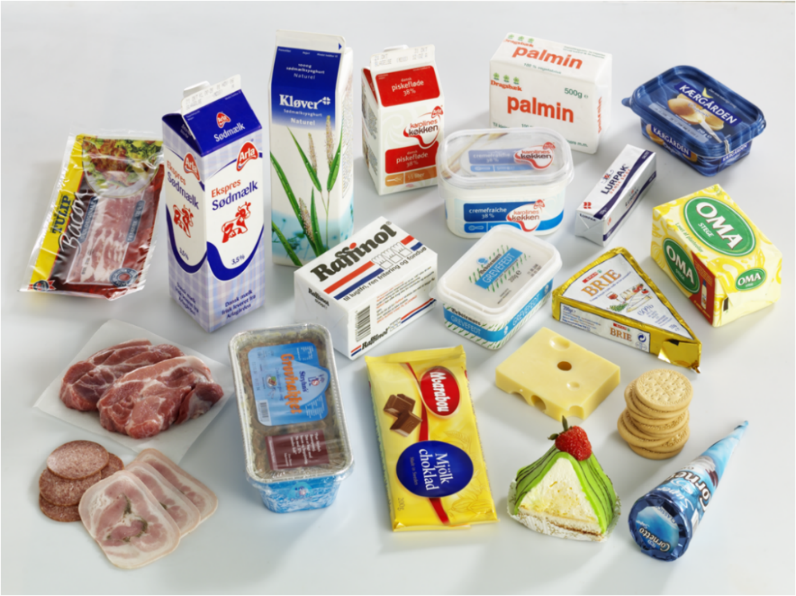 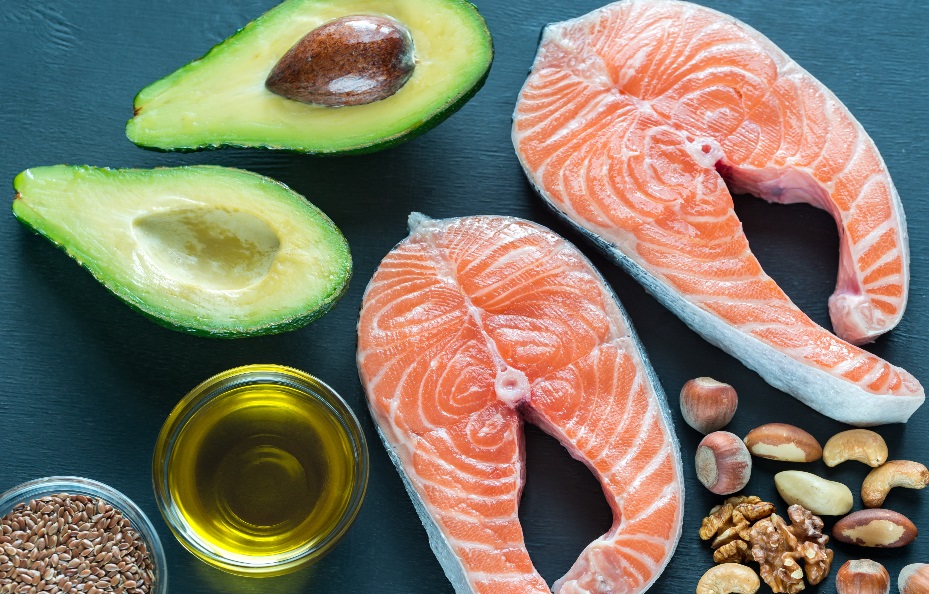 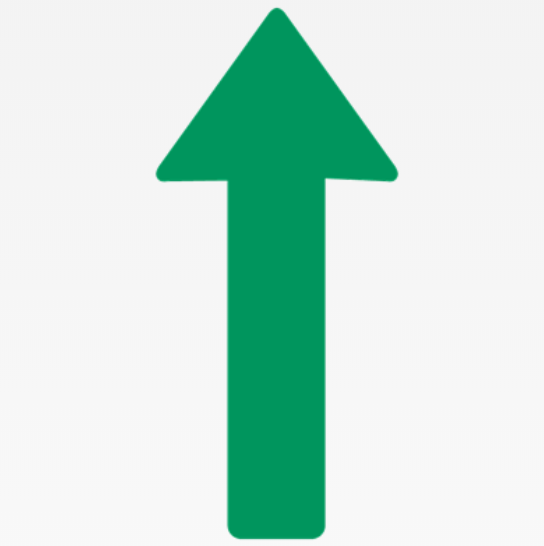 28-07-2022
4
[Speaker Notes: Tidligere troede man at forhøjet kolesterol handlede om den samlede mængde af fedtstof i kosten. Men det handler om typen af fedt og ikke om mængden af fedt. Fokus er på ombytninger - at erstatte mættet fedt med umættet fedt. 

Umættet og mættet fedt? – der findes to overordnede fedtsyrer, de mættede og de umættede fedtsyrer. 
Når kostens indhold af mættet fedt nedsættes, så sænkes LDL-kolesterol

Mættede fedtsyrer findes primært i animalske fødevarer; fede mejeriprodukter, smør, oste og kød, bacon, pølser, kødpålæg samt søde sager baseret på smør, faste fedtstoffer eller fløde, såsom is, flødekager, kiks, småkager, chokolade og bradepandekager. Undtagelses vis er der enkelte vegetabilske fødevarer, som også indeholder en høj mængde mættet fedt – de tropiske olier fx kokosolie og palmeolie. 

Vigtigt hvad der spises i stedet, når der skæres ned på mættet fedt. Erstat mættet fedt med umættet fedt. 
Umættede fedtsyrer, fås primært fra planteriget og fra fede fisk. Altså planteolier, nødder, mandler, avokado, olien, frø og kerner samt de fede fisk (laks, sild, makrel og ørred). Fisk bidrager med de livsnødvendige Omega-3. Umættet fedt har en gunstig indvirkning på hjerte-kar-sygdom]
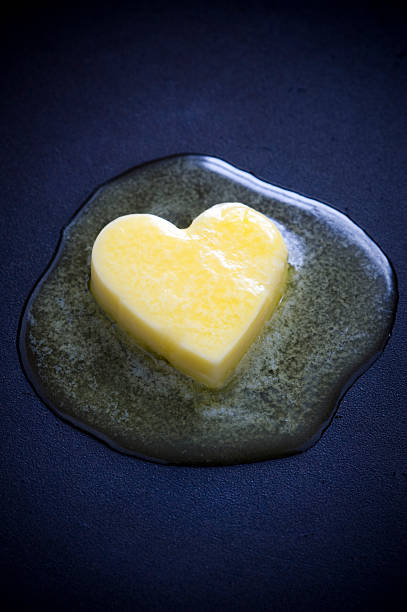 Fedt fra planteriget
De officielle kostråd
	Vælg planteolier

Hvorfor skal vi spise fedt?

Hvordan?
	erstat smør med olie, mayonnaise, remoulade 
	udskift kødpålæg med fisk
	udskift ostetern i salaten med avokado og olien
	ombyt småkager og chips med nøddemix
28-07-2022
5
[Speaker Notes: De officielle kostråd anbefaler at du vælger planteolier. En typisk dansk kost indeholder for meget mættet fedt fra kød, kødprodukter, smør og fede mejeriprodukter (fx ost). Planteolier, fx raps- og olivenolie, er gode kilder til fedtstof, når du vil spise sundt og klimavenligt. Vælg planteolier frem for hårde fedtstoffer, fx smør og kokosolie. 


Vælg umættet fedt fra planteriget
Ombyt mættet fedt fra dyreriget med det sunde umættede fedt på de områder, hvor det er muligt. 
Brug Hjerteforeningens indkøbsguide for at vælge fedtfattig, når det handler om fødevarer med indhold af mættet fedt 

Hvorfor skal vi spise fedt?
Fedt er med til at bidrage med energi til kroppen. Fedt fra kosten er livsnødvendigt, da det giver energi til kroppens celler og fungerer som energilager i kroppen. Alle typer fedtstoffer bidrager med mange kalorier, det er derfor vigtigt at du ikke spiser for meget fedtstof. Man skal dog ikke undlade fedt helt eftersom det bidrager til at vi kan optage de fedtopløselige vitaminer (A, D, E og K). 

Hvordan?
Begræns brugen af smør på brød og sandwich, vælg i stedet fx hummus, mayonnaise eller lidt pesto]
Fisk
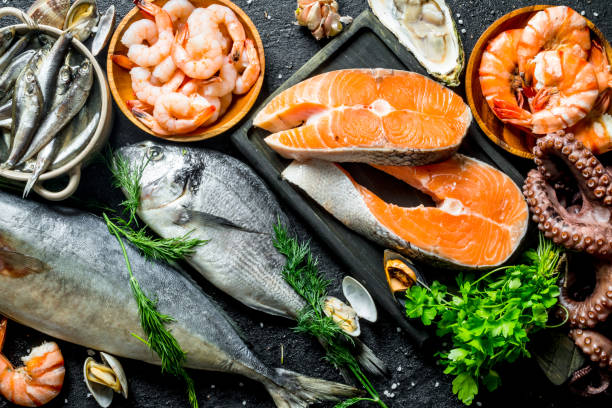 De officielle anbefalinger	Spis 350 g fisk om ugen

Hvorfor skal vi spise fisk?
Hvordan?  
	Spis fisk 2 gange om uge
	Erstat kødpålæg med fiskepålæg 
	Spis gerne fisk fra frost
	Hav altid fiskekonserves i huset
28-07-2022
6
[Speaker Notes: Fisk medvirker til at sænke triglycerid
En anden fordel er at når du spiser fisk, så erstatter du mættet fedt fra dyreriget med umættet fedt 

De officielle anbefalinger 
Spis 350 g. fisk om ugen, heraf 200 g fede fisk. Fede fisk er fx sild, makrel, laks og ørred. Hjerteforeningen anbefaler at hvis du har fået konstateret en hjerte-kar-sygdom, bør du spise 300 g fede fisk om ugen ud af de 350 g. 

I alle aldersgrupper lever en mindre andel blandt mænd (82,2 %) end blandt kvinder (83,7 %) ikke op til anbefalingen for indtag af fsk.

Hvorfor skal vi spise fisk?
Fisk og skaldyr er gode for din sundhed. De indeholder fedtstoffer, vitaminer og mineraler, fx vitamin D, jod og selen, som kan være svære at få nok af fra andre fødevarer. De bidrager også med protein. Særligt fede fisk er gode kilder til de vigtige omega-3-fedtsyrer og vitamin D. Det er vigtigt at du varierer mellem de forskellige typer af fisk. 

Hvis man spiser fisk flere gange om ugen, mindskes risikoen for hjerte-kar-sygdomme. De sunde Omega-3-fedtsyrer har en lang række gavnlige effekter på hjertet og kredsløbet og det betyder, at du mindsker risikoen for åreforkalkning, dannelse af blodpropper og forhøjet blodtryk. 

Triglycerid: Omega-3-fedtsyrer har stor betydning for sænkning af forhøjet triglycerid. Hvor fisk er i fokus, når triglycerid er forhøjet. I behandlingsøjemed bruges sommetider kosttilskud med fiskeolie til sænkning af triglycerid (dosis på 2-4 g/dag). Højt triglycerid er sat i sammenhæng med risiko for blodprop. 

Substitution: Husk når du spiser fisk og fiskepålæg, så erstatter det kød og kødpålæg – mere umættet fedt og mindre mættet fedt.

Hvordan? 
Udskift kødet med fisk i aftensmåltidet 1-2 gange om ugen
Brug fisk i din frokostsalat 
Spis fisk som pålæg 

Hvad med frossen fisk vs. frisk fisk? 
Når fisk fryses kort tid efter fangsten, er det med til at bibeholde kvaliteten og indkapsle vitaminer og smagsstoffer. Derfor kan man sagtens vælge den frosne fisk.]
Frugt og grønt
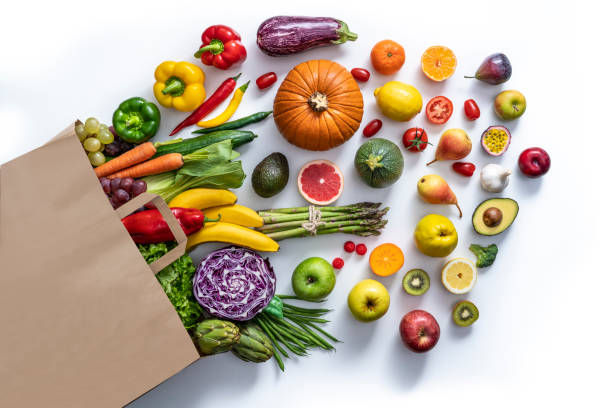 De officielle kostråd	Spis flere grøntsager og frugter 
Spis 600 g dagligt

Hvorfor skal vi spise frugt og grønt?
Hvordan?
	Hav snackgrønt klargjort i køleskabet
	Tag frugt med på farten
	Lad frugtskålen står fremme på bordet 	Sæt frugt og grønt, hvor der før stod slik
28-07-2022
7
[Speaker Notes: Frugt og grønt er en vigtig del af kosten ved forhøjet kolesterol. 

De officielle anbefalinger?
Det anbefales at spise 600 g frugt og grønt om dagen. Mindst halvdelen skal være grøntsager og meget gerne grove typer som kål og rodfrugter. 

Hvorfor skal vi spise frugt og grønt?
Frugter og grøntsager er rige på vitaminer, mineraler, antioxidanter og kostfibre, der alle beskytter dig mod hjerte-kar-sygdomme. 
Der er mange sundhedsfordele ved at spise frugt og grønt. Et højt indtag af frugt og grønt har vist sig, at: 
Sænke både total kolesterol og LDL-kolesterol
Sænke blodtrykket. 
Giver en god mæthed og forebygger overvægt
Stabiliserer blodsukkeret – især grove grøntsager. 
Øge kroppens immunforsvar. 

Hvordan? 
Det er med at finde metoder, som gør hverdagen nemmere for sit fremtidige jeg. 
Tips til at få mere grønt er at gøre det mere tilgængeligt. 
Det kan være en god tommelfingerregel at spise grøntsager til alle hovedmåltider og gerne frugt og grønt til mellemmåltider. 
Både de friske, frosne og tilberedte frugter og grøntsager tæller med.]
Fuldkorn
De officielle anbefalinger  
	Spis mad med fuldkorn
	75 g fuldkorn om dagen
Hvad er fuldkorn?

Hvorfor?
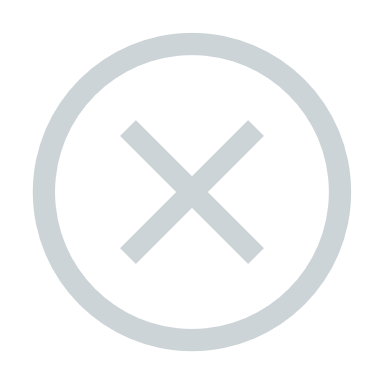 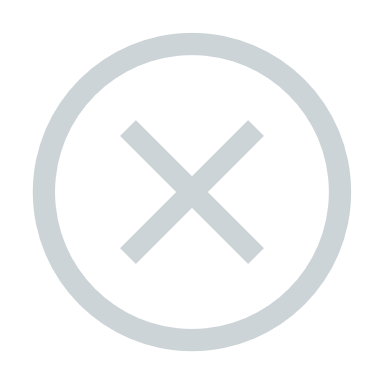 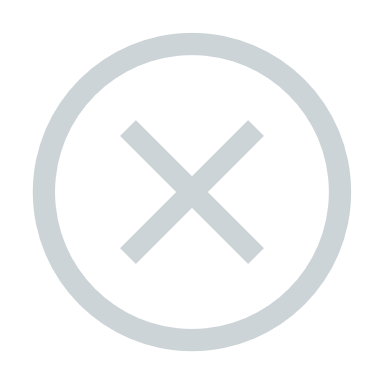 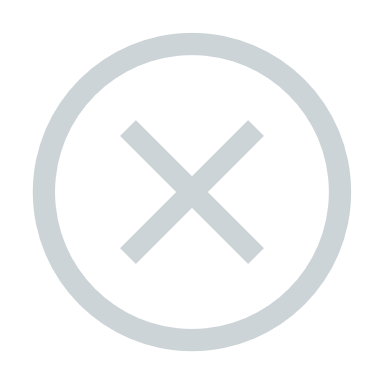 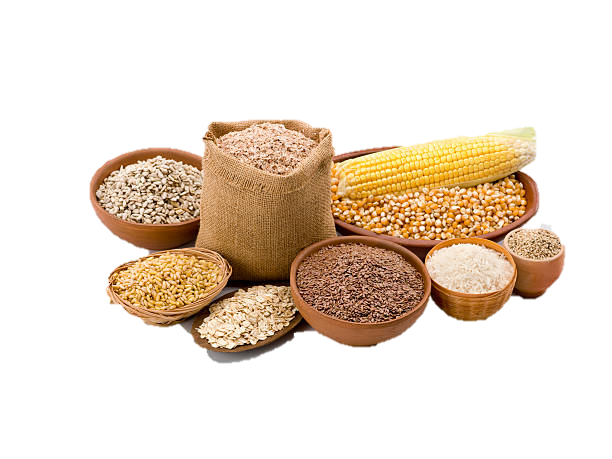 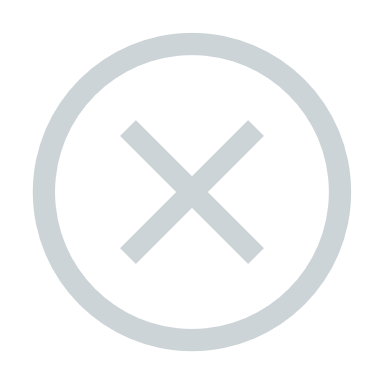 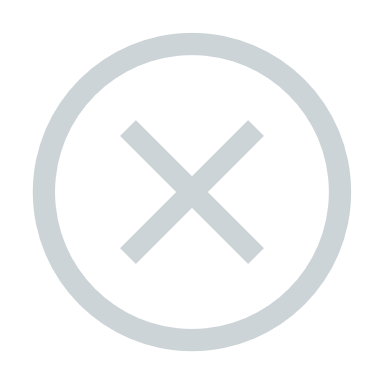 28-07-2022
8
[Speaker Notes: Fuldkorn er gavnligt for hjertet. Fuldkorn er med til at sænke LDL-kolesterol og hermed nedsættes risiko for åreforkalkning. Fuldkorn bryder genanvendelseskredsløbet for kolesterol. Normalvis optages kolesterol i tarmen og indgår i produktionen af galde. Højt indtag af fibre fra fuldkorn binder kolesterol i tarmen og trækker det med ud med afføringen. Når leveren skal producere ny galde, da trækkes på kolesterol fra blodbanen, hvorfor LDL-kolesterol i blodet falder. 
Der er rigtig solid evidens bag anbefalingen for fuldkorn. 

BAGGRUND: Kilde på tabel: https://fuldkorn.dk/front-page/hvad-er-fuldkorn/

De officielle kostråd: 
Spis mad med fuldkorn. 
Spis 75 g fuldkorn om dagen og gerne mere. 

Hvad er fuldkorn?
Fuldkorn betyder, at man bruger hele kornet. Også kimen og skaldelene, hvor de fleste fibre, vitaminer og mineraler sidder. 
Fuldkorn er godt for din sundhed. Det kan være med til at mindske risikoen for hjerte-kar-sygdomme. 
Mad med fuldkorn mætter godt. Det er med til at man spiser mindre og får lettere ved at holde vægten. 
Derudover er fuldkorn god for fordøjelsen. 

Derfor skal du spise mere fuldkorn: 
Fuldkorn er gavnligt for hjertet. Fuldkorn er med til at sænke LDL-kolesterol og hermed nedsættes risiko for åreforkalkning derudover har det også en positiv indvirkning på blodtrykket. 

Kolesterol: Fuldkorn bryder genanvendelseskredsløbet for kolesterol. Normalvis optages kolesterol i tarmen og indgår i produktionen af galde. Højt indtag af fibre fra fuldkorn binder kolesterol i tarmen og trækker det med ud med afføringen. Når leveren skal producere ny galde, da trækkes på kolesterol fra blodbanen, hvorfor LDL-kolesterol i blodet falder. 

Fuldkorn kan også være med til at nedsætte risikoen for hjerte-kar-sygdomme. 
Fuldkorn giver en god mæthedsfornemmelse og sørger for at vi er mætte i længere tid. Kroppens blodsukker bliver mere stabilt. 
Derudover har det et lavt klimaaftryk.]
Fuldkorn
Sådan får du 75 g. fuldkorn:
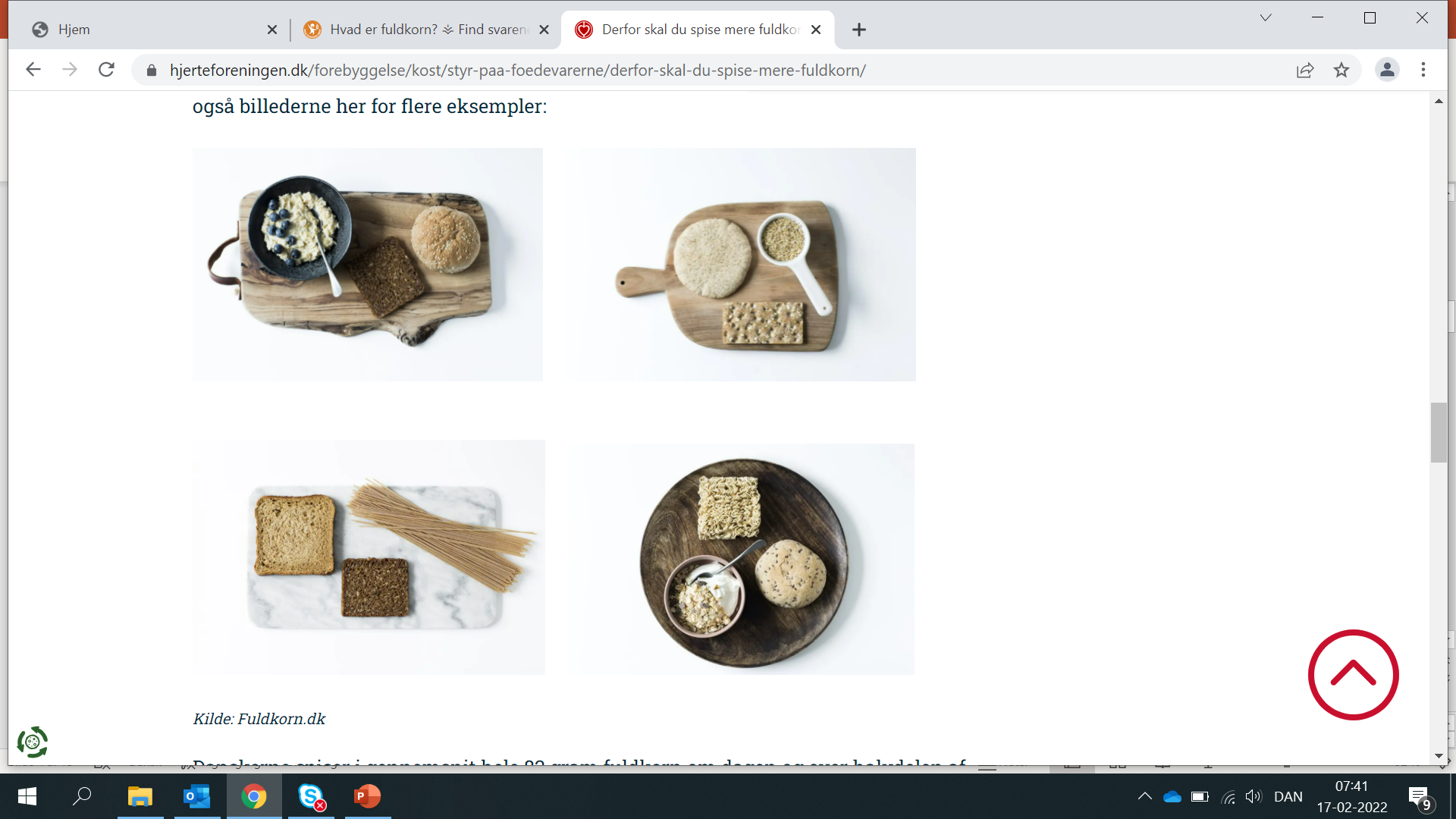 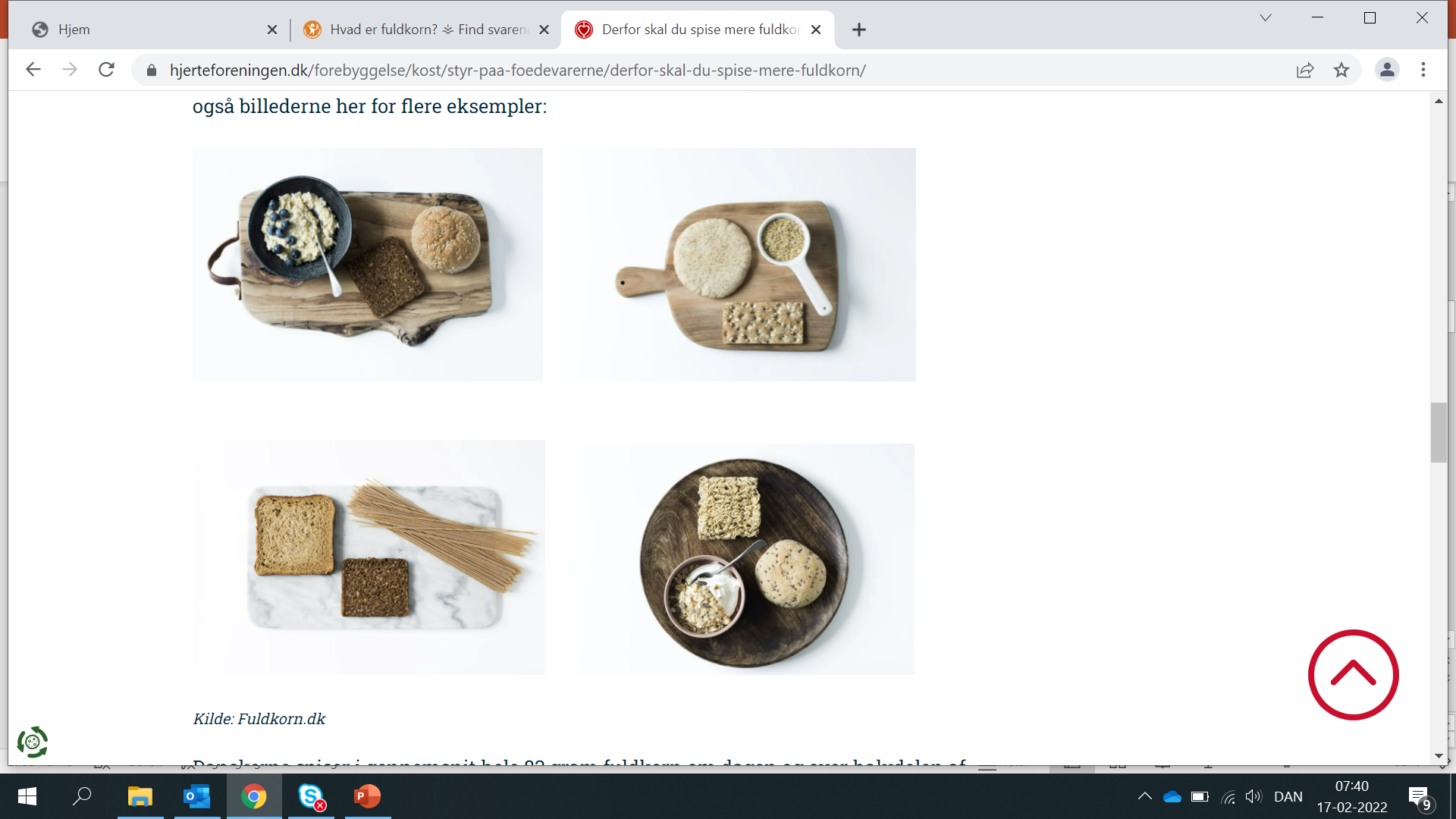 Eller
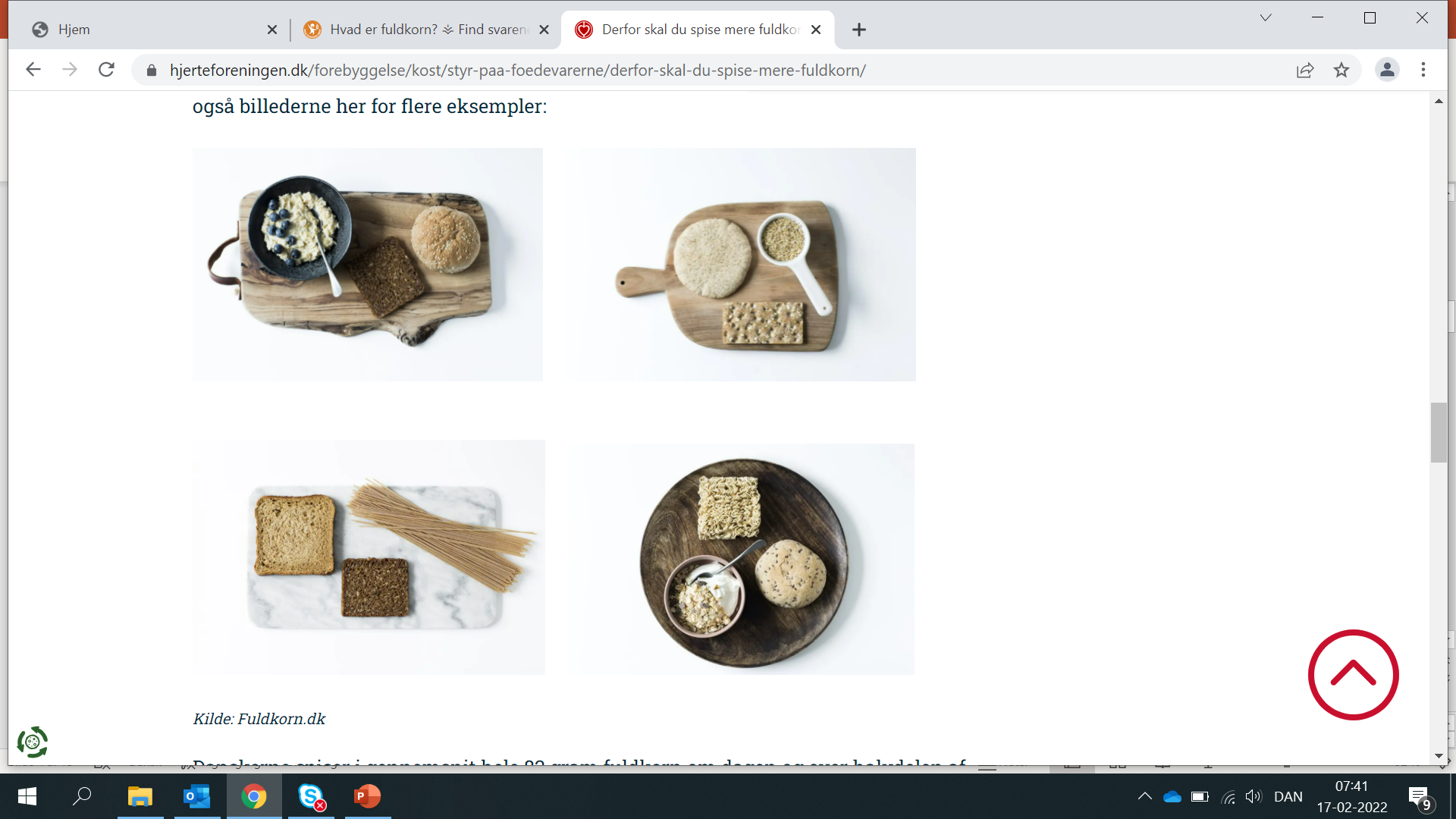 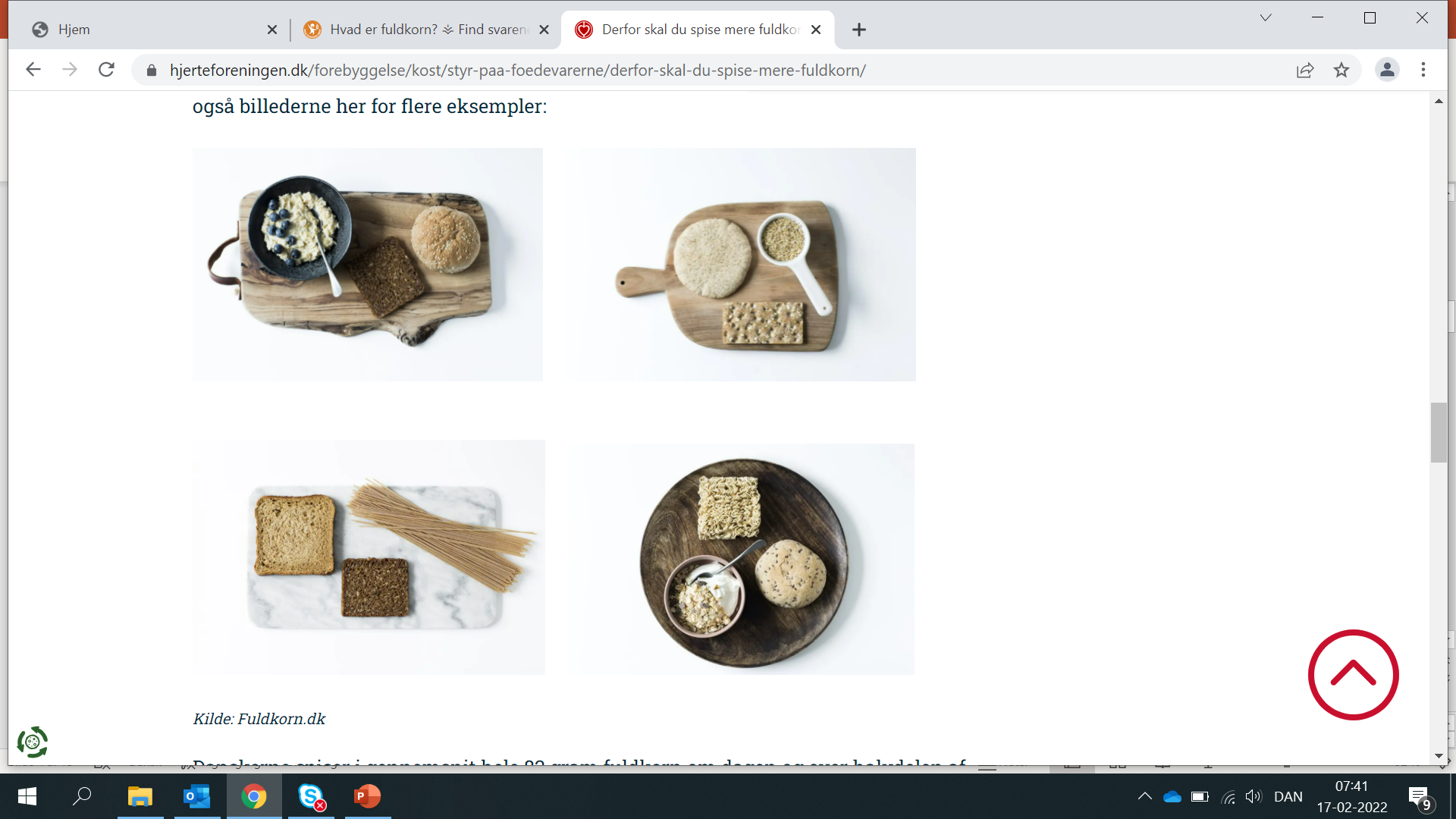 28-07-2022
9
[Speaker Notes: BAGGRUND: Fuldkorn.dk
Eksempler på hvordan man i løbet af en dag kan få 75 g. fuldkorn: 

Billede 1 (Øverst til venstre): En lille portion havregrød, en skive rugbrød og en lys fuldkornsbolle. 
Billede 2 (Øverst til højre): Fuldkornsmysli, fuldkornsnudler og en lys fuldkornsbolle. 
Billede 3 (Nederst til venstre): En skive lys fuldkorns toastbrød, en skive fuldkornsrugbrød og en gang fuldkornspasta. 
Billede 4 (Nederst til højre): et fuldkornspitabrød, én portion fuldkornsris og et stykke knækbrød. 

Hvordan 
Går efter fuldkornsmærket når du handler ind.]
Fysisk aktivitet
De officielle anbefalinger 	Mindst 30 min. om dagen 

Hvorfor skal vi være fysisk aktive?
Hvordan? 
	Tag trappen i stedet for elevatoren
	Tag cyklen i stedet for bilen
	Gåtur, cykeltur, havearbejde, løbetur, 	en sportsgren du kan lide
	Flere idéer?
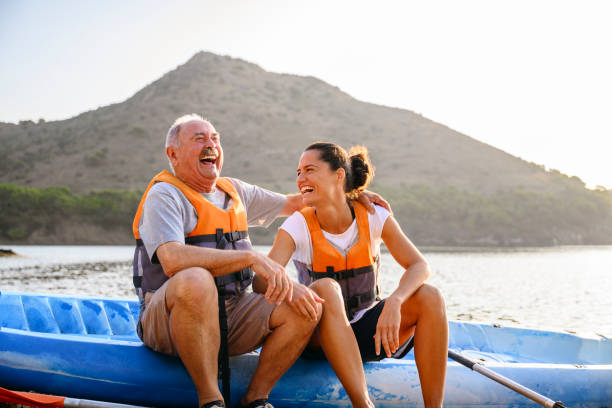 28-07-2022
10
[Speaker Notes: Alle former for motion virker kolesterolsænkende. 

De officielle anbefalinger: 
Der anbefales 30 minutters motion om dagen, samt at pulsen kommer op 2 gange om ugen. 
Hvorfor skal vi være fysisk aktive? 
Regelmæssig motion sænker dit LDL-kolesterol og mindsker din risiko for hjerte-kar-sygdomme. 
Motion styrker dit hjerte, sænker blodtrykket og det mindsker din risiko for at dø tidligt. Det har også en positiv effekt på livskvaliteten, mentale helbred, dit sociale liv og dit daglige humør. 

Hvordan?
Der er mange måder at bevæge sig på, og alle mennesker har godt af at røre sig i løbet af dagen. Fysisk aktivitet dækker over al bevægelse, der øger din forbrænding. Det kan være: 
Hverdagens gøremål såsom hus- og havearbejde
At tage trapperne på stationen og arbejdspladsen. 
Fangeleg med dine børnebørn
Det behøver altså derfor ikke kræve at du skal i træningstøjet. 

Husk at det skal være sjovt! Her er nogle råd til hvordan motivationen holdes oppe: 
Find en træningsmakker
Lyt til musik, lydbøger, podcast
Skab plads til din træning]
Den søde tand
De officielle anbefalinger
	Spis mindre af det søde, salte 	og fede

Hvad er sukker? 

Risiko for hjerte-kar-sygdom

Det københavnske studie 

Hvad med chokolade?
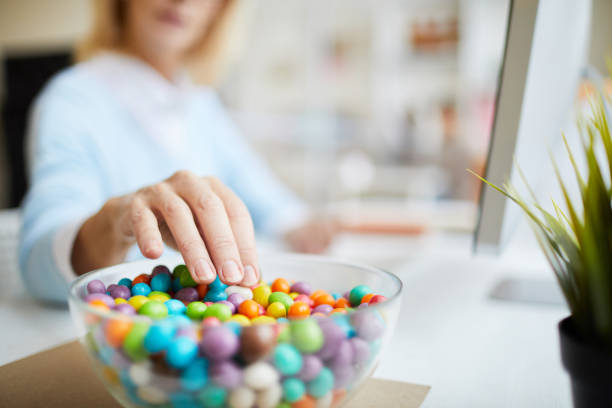 28-07-2022
11
[Speaker Notes: Udover de 5 F’er, så spiller søde sager en stor rolle i danskernes kost og hermed også for dit kolesteroltal.

De officielle anbefalinger
Spis mindre af det søde, salte og fede.  

Hvad er sukker?
Man skelner mellem naturligt sukker og tilsat sukker. Naturligt sukker findes blandt andet i frugt, og tilsat sukker får vi typisk fra sodavand, slik, is og kager. Det er tomme kalorier, som hverken indeholder fibre, vitaminer og mineraler og har dermed ikke nogle næringsmæssige fordele. 

Hvor meget sukker har min krop godt?
Der er intet farligt ved sukker, så længe vi begrænser mængden. Lidt, men godt og ikke for tit. Det handler om mængder og hyppighed. Et kalorieoverskud over tid vil føre til overvægt. 

Ved at begrænse dit indtag af tilsat sukker kan du nedsætte risikoen for hjerte-kar-sygdomme. Højst 4-6% af det daglige energibehov bør komme fra nydelsesmidler såsom chokolade, chips, kage, sodavand, øl og vin. Beregninger af danskernes kost viser at 17-22% af danskernes kost består af tomme kalorier. 

Risiko for hjerte-kar-sygdom
Meget høje niveauer af sukker kan påvirke din risiko for hjerte-kar-sygdom. Niveauet af triglycerid stiger ved et overdrevent indtag af sukker og for meget alkohol. Triglycerid, der er en del af det samlede kolesteroltal, og er sat i sammenhæng med risikoen for hjerte-kar-sygdom. 

Københavnsk studie
Et lille men interessant studie: 
En gruppe forskere gav sukkervand svarende til 225 gram sukker til en gruppe 20-årige raske mænd. De skulle indtage denne mængde hver dag i 14 dage. Omsat svarer 225 gram sukker til to liter sodavand, hvilket er en ret stor mængde sodavand. På blot 14 dage oplevede deltagerne, at det høje sukkerindtag medførte alvorlige konsekvenser for hjerte og blodkar. Blodgennemstrømningen blev nedsat og svarede til blodgennemstrømningen hos en 65-årig mand. Blodgennemstrømningen blev dog normal igen, da deltagerne stoppede med det store sukkerindtag. 

Chokolade 
Det er ikke hvilken som helst type chokolade, men den mørke chokolade med et kakaoindhold på over 70%, som har dokumenteret en neutral effekt på LDL-kolesterol og derfor kan spise af personer med forhøjet kolesterol. Det skyldes et højt indhold af fedtsyren stearinsyre. Igen handler det om mængder, for chokolade indeholder kalorier. Det er ikke hensigtsmæssigt at indtage en hel plade mørk chokolade, men et enkelt stykke til kaffe/teen skader ikke.]
Drikkevarer
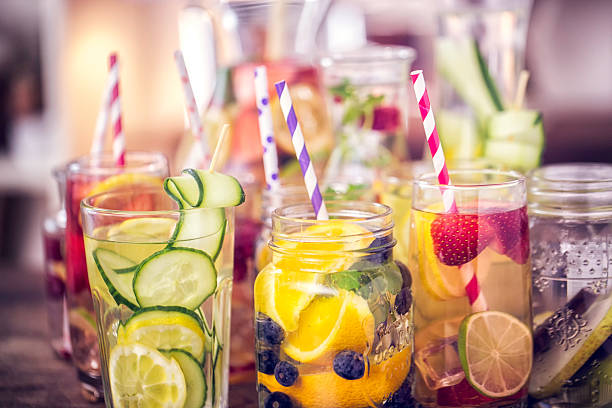 De officielle anbefalinger
	Sluk tørsten i vand

Hjertesunde drikkevarer
	Juice?
	Kaffe og te?
	Sodavand? 
	Mælk?
	Kakao?
	Alkohol?
28-07-2022
12
[Speaker Notes: De officielle anbefalinger
Sluk tørsten i vand

Hjertesunde drikkevarer
Væske er nødvendigt, når kroppen skal holdes sund. 
Dagligt anbefales 1 ½ - 2 liter væske – hovedsageligt fra vand. 
Juice et sundt i en mængde på ét glas dagligt og tækker for én af de seks stykker frugt og grønt om dagen. 
Kaffe og te – et moderat indtag af filterkaffe er ikke forbundet med negative konsekvenser. Ufiltreret kaffe kan i større mængder påvirke LDL-kolesterol negativ. Alle typer af te må gerne drikkes dagligt. Store mængder grønt te, kan dog ikke anbefales, hvis man tager medicin for hjertesygdom. 
Sodavand og saftevand kan bidrage til en del tomme kalorier. Sodavand bidrager ikke til andet end hurtig energi og kan i større mængde føre til forhøjet triglycerid.
Mælk er sundt og en vigtig kilde til kalk til vores knogler. Til den hjertesunde mad anbefales fedtfattig mælk; skummetmælk, minimælk og kærnemælk i en mængde på ¼ liter dagligt. 
Kakao og drikkeyoghurt er mælkeprodukter, som ofte er tilsat sukker. Vær opmærksom på at disse flydende kalorier kan fylde godt på kaloriekontoen. 
Alkohol - Drik ikke alkohol for din sundheds skyld. Selv et mindre indtag af alkohol er forbundet med en risiko. Triglycerid stiger når alkoholindtaget er for stort. Alkohol synes at kunne forværre blodtryk og atrieflimren samt påvirker virkningen af en del medicin. Nyd øl, vin eller alkohol ved særlige lejligheden men ikke for hjertesundhedens skyld. 

Drikke mætter ikke i samme grad som mad, derfor er det nemt at drikke sig til en stor mængde kalorier. Både sukkersødede drikkevarer og alkohol kan ved et højt indtag bidrage med mange kalorier.]
Hvordan gør man så i praksis?
Gå efter fuldkorn i både brød, pasta og morgenmadsprodukter

Spis frugt eller grøntsager til alle hoved- og mellemmåltider

Vælg mere fisk både til aftensmad og til frokost
Nyd dagligt en lille håndfuld nødder og mandler som snack
Begræns forarbejdet mad mest muligt

Brug pesto, hummus, avokadomos eller mayonnaise og remoulade i dine retter

Vælg raps- og olivenolie til både bagning og stegning

Brug indkøbsguiden, når du handler og se efter nøglehulsmærket
28-07-2022
13
[Speaker Notes: Det er med at finde metoder, som gør hverdagen nemmere. Gør den sunde løsning til den lette løsning.]
Hjerteforeningens indkøbsguide
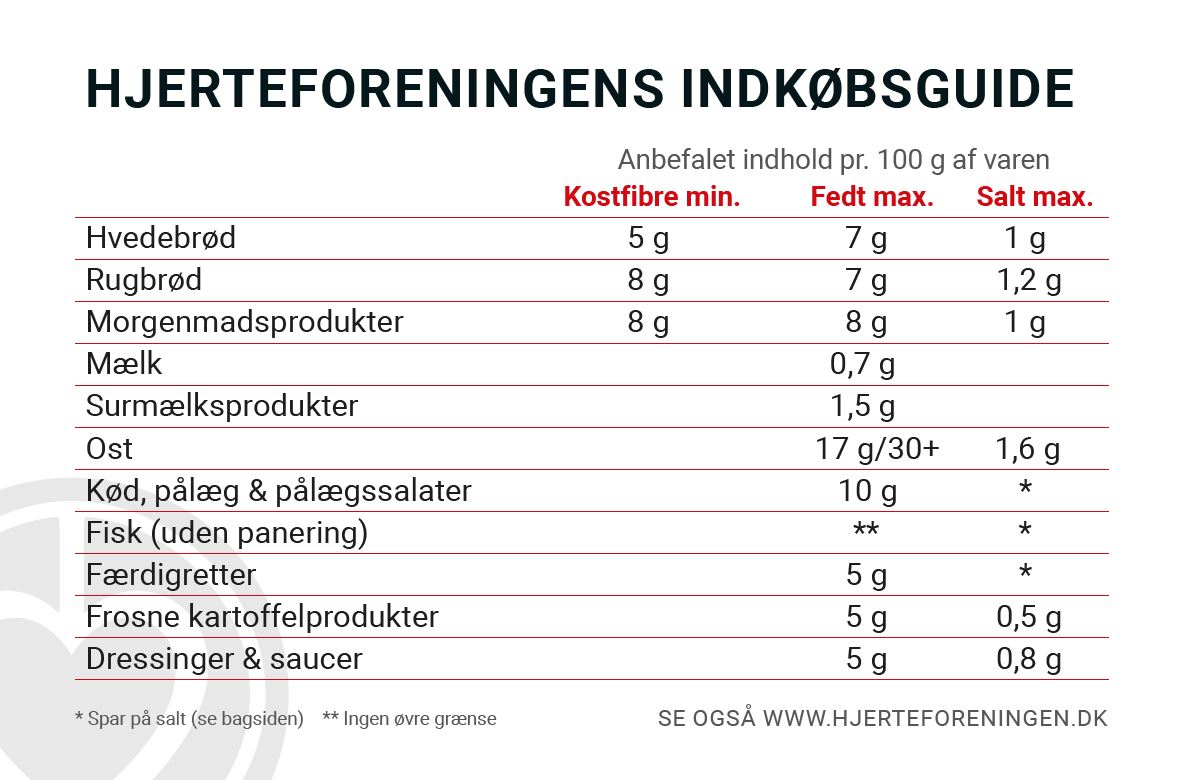 28-07-2022
14
[Speaker Notes: Brug Hjerteforeningens indkøbsguide til at vælge fedtfattige alternativer.
Indkøbsguiden findes inde på www.hjerteforeningen.dk]
Mærker du kan gå efter på Indkøbsturen
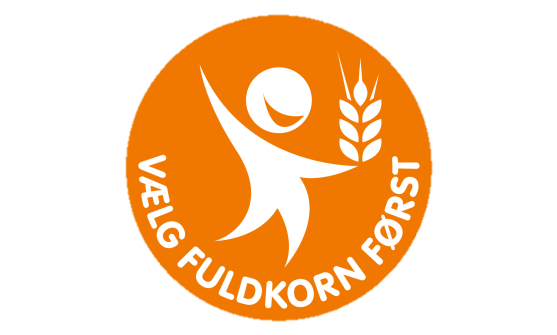 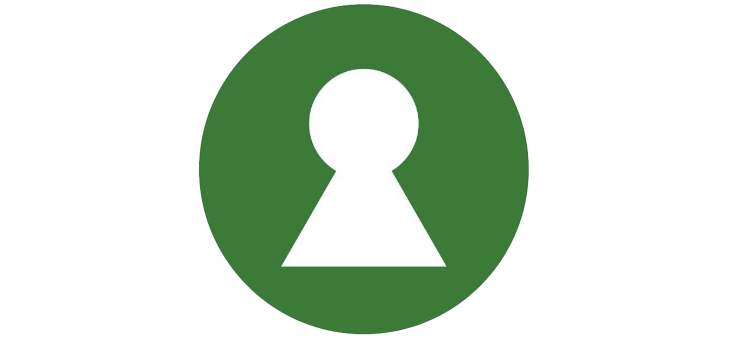 Mærkerne gør det nemt for dig selv, at leve efter de officielle kostråd
Fuldkornsmærket
Nøglehulsmærket
28-07-2022
15
[Speaker Notes: Gå efter mærkerne: Fuldkornslogoet er med til at gøre det nemt for forbrugeren, at vælge produkter med et højt indhold af fuldkorn. 

Det orange fuldkornslogo finde på næsten 1.000 produkter og garanterer et højt fuldkornsindhold. 
Det rummer både brød, mel, morgenmadsprodukter, knækbrød, ris, pasta, grød, knækkede kerner, flager og gryn. 
Fuldkornslogoet stiller krav til indholdet af fedt, sukker, salt og kostfibre. 

Nøglehulsmærket er også et mærke som gør det nemmere for forbrugeren når de handler ind. 
Nøglehulsmærket er en ernæringsanprisning, der angiver en bedre samlet ernæringsmæssig sammensætning. 
Nøglehulsmærket kan bruges på 32 fødevaregrupper indenfor grupperne: 
grøntsager, frugt, bær og nødder
Mel, gryn og ris
Grød, brød og pasta
Mælk, syrnede mælkeprodukter og vegetabilske alternativer
Ost og vegetabilske alternativer
Madfedt og olier
Fiskevarer og produkter af fiskevarer 
Kød og produkter som indeholder kød 
Helt og delvist vegetabilske produkter
Færdigretter 
Dressinger og saucer 

Produkter som er nøglehulsmærket lever op til et eller flere af følgende krav: 
Mindre og sundere fedt
Mindre sukker
Mindre salt 
Flere kostfibre og fuldkorn 

OBS! Nøglehulsmærket findes i både grønt og sort.]
Eksempel på en dagskost
28-07-2022
16
[Speaker Notes: Dette er et eksempel på hvordan kostrådene kan omsættes til en dagskost.  
Ca. 2000-2200 kcal]
Fup og fakta om kost og kolesterol
FAKTA
LDL-kolesterol stiger ved stort indtag af mættet fedt
LDL-kolesterol sænkes af stort indtag af fuldkorn
LDL- kolesterol sænkes af 30 g nødder og mandler dagligt
Risikoen for forkalkninger sænkes ved øget indtag af frugt og grønt
Risikoen for blodpropper nedsættes ved øget indtag af fisk

MYTE
Det er en myte at kolesterol fra fx æg og rejer øger kolesteroltallet
Det er en myte at mængden fedt i kosten øger kolesteroltallet
Det er en misforståelse af kalk fra maden giver forkalkninger
28-07-2022
17
[Speaker Notes: Der hersker fortsat mange myter omkring kost og kolesterol. Den hyppigste myte er, at man ikke må spise æg pga. indholdet af kolesterol i æg. Det må man selvfølgelig gerne, idet LDL-kolesterol afhænger af kostens indhold af mættet fedt og ikke af madens indhold af kolesterol. Det er vigtig at få dette understreget.
Der er også andre kostfaktorer, som har betydning for kolesteroltallet. Fødevarer vi skal spise mere af; fisk, fuldkorn, frugt og grønt samt nødder og mandler]
Betydning af vægttab for kolesteroltallet
Ved overvægt, kan et vægttab på blot 5-10 % forbedre kolesteroltallet 
MEN fordelene ved vægttabet forbedre hverken dødelighed eller risikoen for hjerte-kar-sygdom.

 Konklusion: Flyt fokus fra vægttab til fokus på hjertesund kost
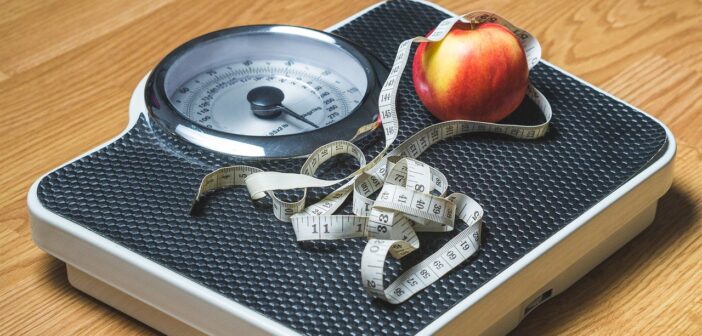 28-07-2022
18
[Speaker Notes: Mange ønsker at tabe i vægt i forbindelse med sænkning af kolesteroltallet, men hvad siger videnskaben i denne sammenhæng.
Rigtig nok sænkes kolesteroltallet i forbindelse med vægttab, men kigger vi ind bag tallene, så ses det at vægttab ikke forbedre risikoen for hverken dødelighed eller kardiovaskulære hændelser – så budskabet er: fokus på hjertesund kost for sundhedens skyld - og ikke for badevægten]
Den nyeste forskning
Mættet fedt i kosten - hvad sker der forskningsmæssigt?

Det vi spiser i stedet – substitution har stor opmærksomhed i disse år

Kulhydrats betydning for hjerte-kar-sygdom
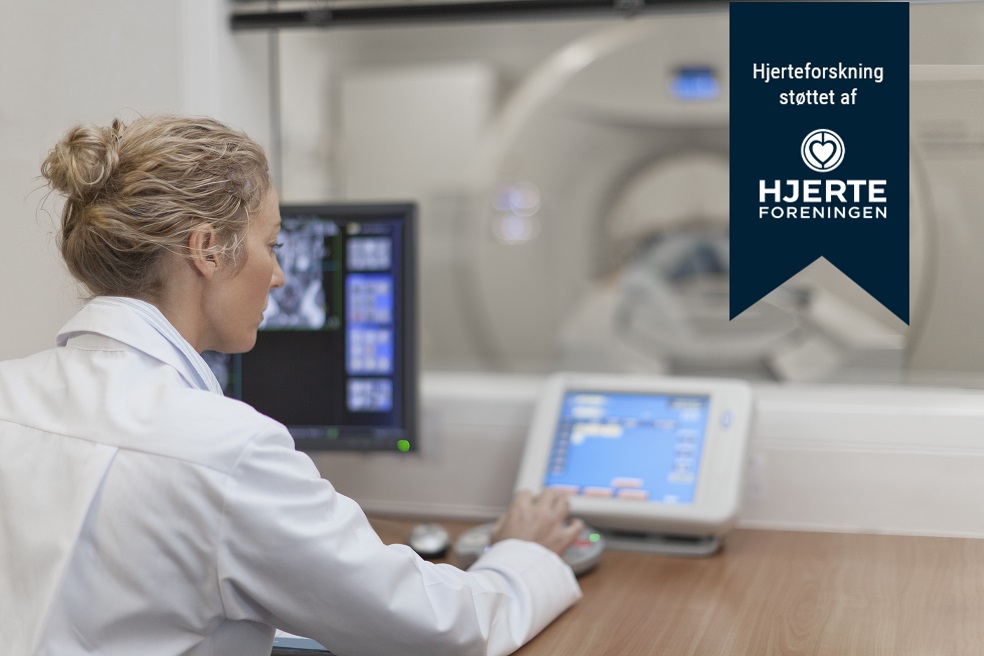 28-07-2022
19
[Speaker Notes: Mættet fedt: Der har i de seneste år været en del mindre studier, som har antydet at mættet fedt ikke sættes i sammenhæng med hjerte-kar-sygdom. Dette er små og kort studier, som ikke understøttes af den tunge videnskabelige dokumentation som findes i de store guidelines fra AHA og ESC. Mættet fedt anses fortsat som årsag til forhøjet kolesterol og sættes i sammenhæng med risiko for hjerte-kar-sygdom

Det vi spiser i stedet: Når vi skærer ned på mættet fedt, så spiser vi noget andet i stedet. Dette ”andet” har stor betydning for påvirkningen af kolesteroltallet, som enten stiger eller falder afhængigt af, hvad det erstattes med. Forskningen viser at den bedste effekt på sænkning af LDL-kolesterol opnås, når mættet fedt erstattes med umættet fedt og fuldkorn. 

Kulhydrat: konklusionen på aktuel forskning viser, at både et lavt indtag af komplekse kulhydrater og et meget højt indtag af simple kulhydrater kan øge dødeligheden af hjerte-kar-sygdom. Derimod vil et højt indtag af komplekse kulhydrater reducere dødeligheden. De komplekse kulhydrater skal derfor øges på bekostning af simple kulhydrater og mættet fedt.]
Opsummering
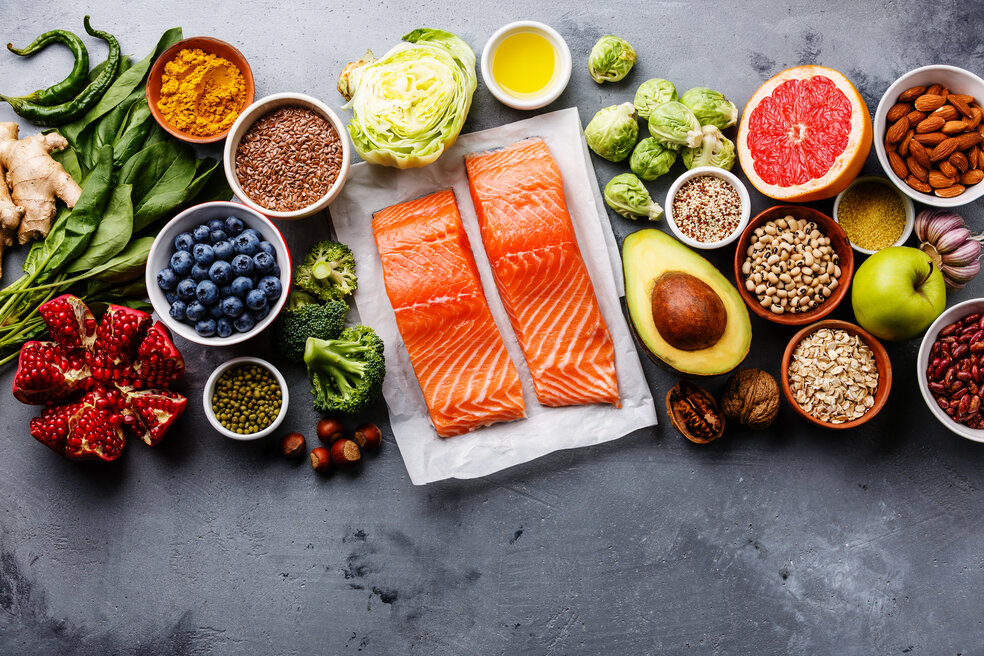 Vælg umættet fedt fra planteriget i stedet for mættet fedt
 350 g fisk om ugen
 600 g frugt og grønt hver dag 
 75 g fuldkorn dagligt
 30 g nødder og mandler dagligt
Begræns salt, sukker og alkohol
28-07-2022
20
[Speaker Notes: Opsummering af hjertesund kost mhp. sænkning af LDL-kolesterol
Triglycerid spiller også en rolle for udvikling af hjerte-kar-sygdom, derfor skal sukker og alkohol begrænses
Højt blodtryk: kombinationen af højt kolesterol og højt blodtryk er en skidt cocktail. Begræns derfor salt]
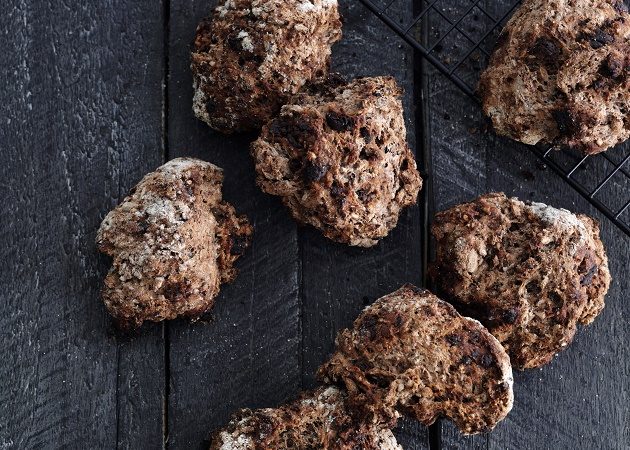 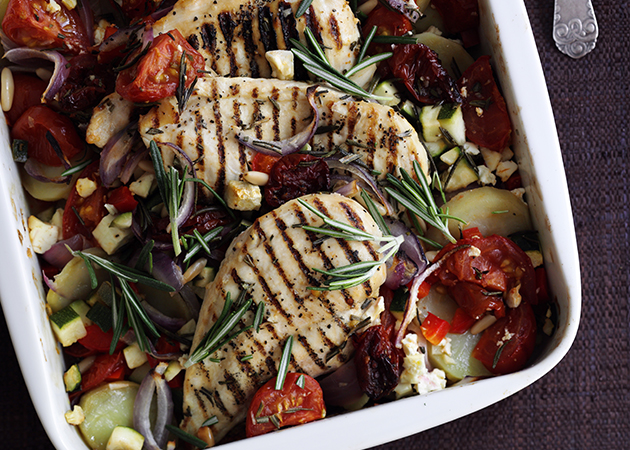 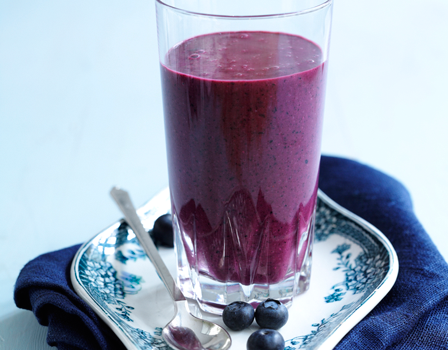 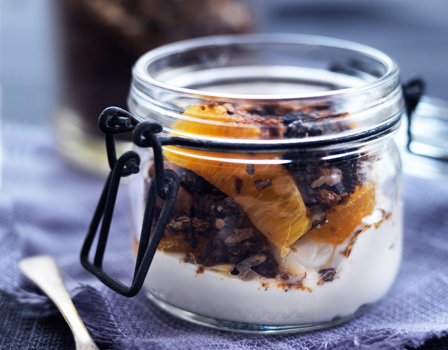 Få ny inspiration og hjertesunde opskrifter
på Hjerteforeningen.dk
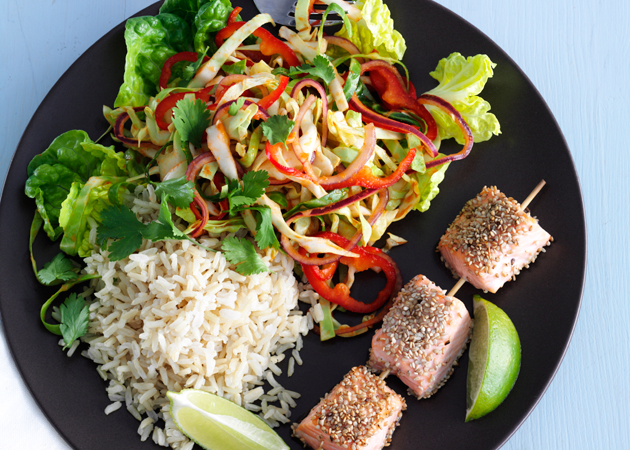 28-07-2022
21
[Speaker Notes: Få ny inspiration til kolesterolsænkende kost på Hjerteforeningen.dk. 
Alle Hjerteforeningens opskrifter er godkendt i forhold til Nøglehullets retningslinjer]
Idéer til morgenmad
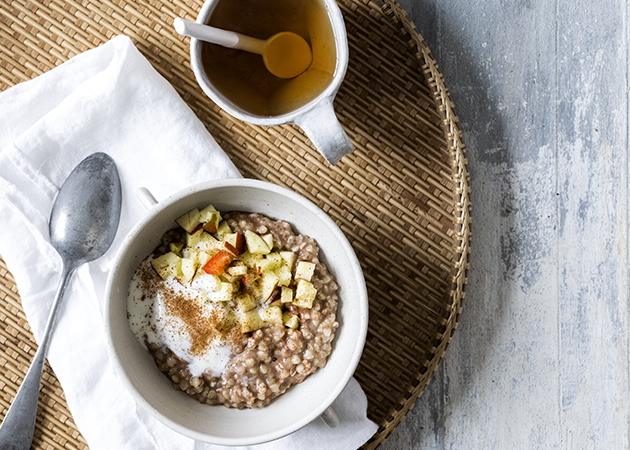 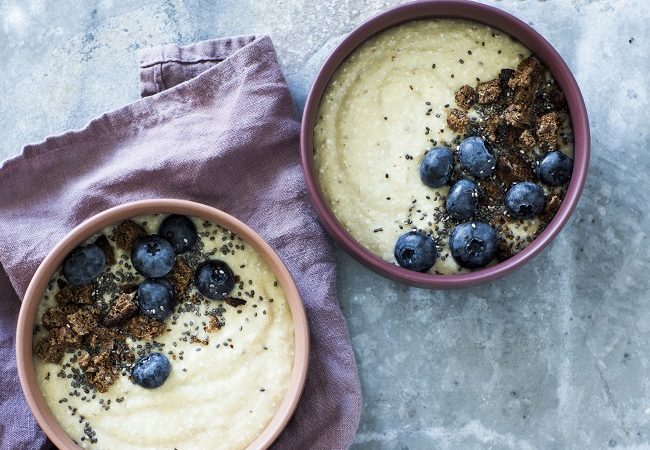 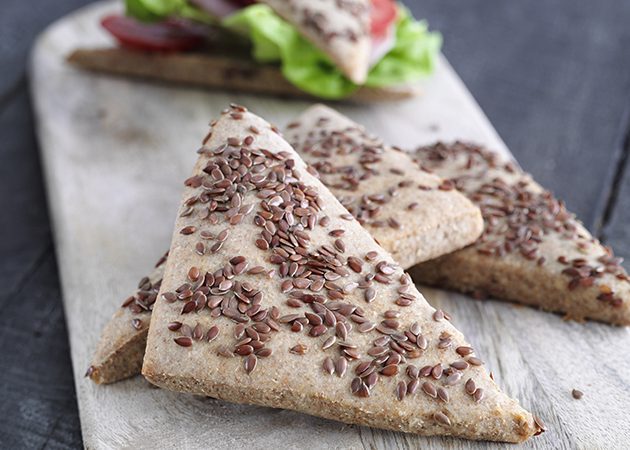 Boghvedegrød
Rugtrekanter
Smoothie
Find flere opskrifter på Hjerteforeningen.dk
28-07-2022
22
[Speaker Notes: DASH med hjerteforeningens opskrifter: 

Boghvedegrød: https://hjerteforeningen.dk/opskrifter/boghvedegroed-med-yoghurt-aeble-og-kanel/

Smoothie: https://hjerteforeningen.dk/opskrifter/mango-smoothie-bowl/ 

Rugtrekanter: https://hjerteforeningen.dk/opskrifter/rugtrekanter/]
Idéer til frokost
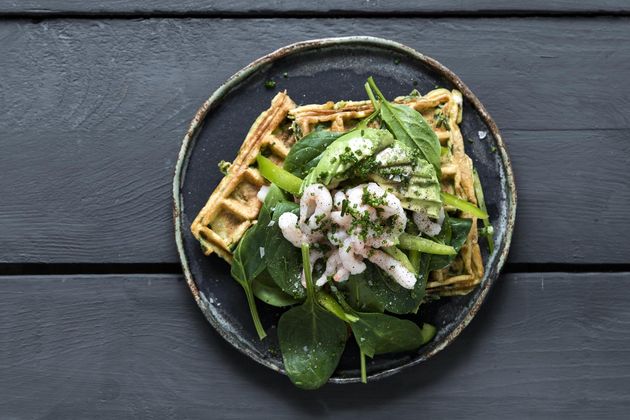 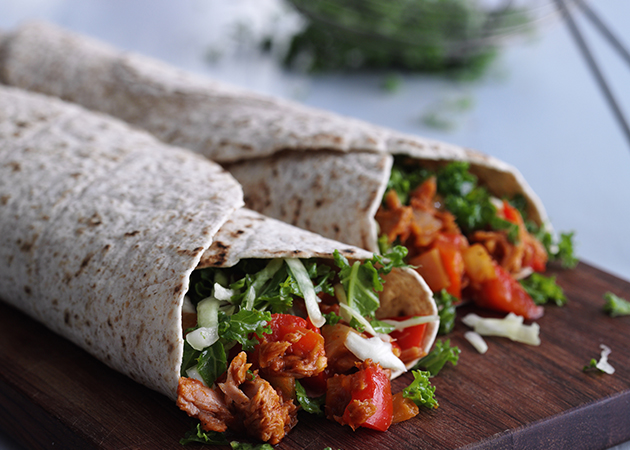 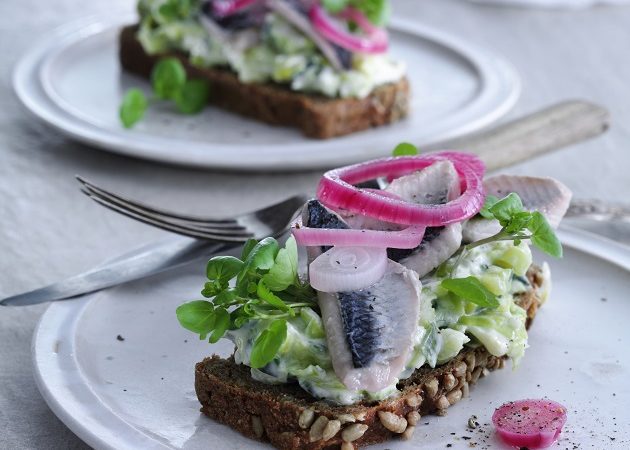 Fuldkornswraps
Sildemad
Spinatvafler
Find flere opskrifter på Hjerteforeningen.dk
28-07-2022
23
[Speaker Notes: DASH med hjerteforeningens opskrifter: 

Smørrebrød med sild: https://hjerteforeningen.dk/opskrifter/smoerrebroed-med-sild-og-porrecreme/

Fuldkornswraps: https://hjerteforeningen.dk/opskrifter/wraps-med-tun-tomatfyld-og-kaalsalat/

Spinatvafler: https://hjerteforeningen.dk/opskrifter/spinatvafler-med-rejer-avocado-og-spinat/]
Idéer til aftensmad
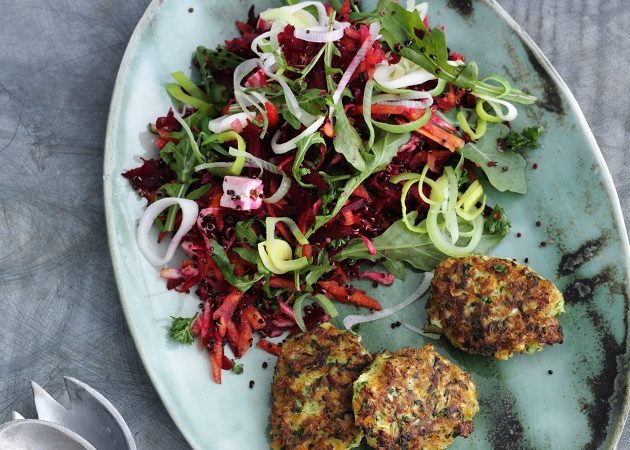 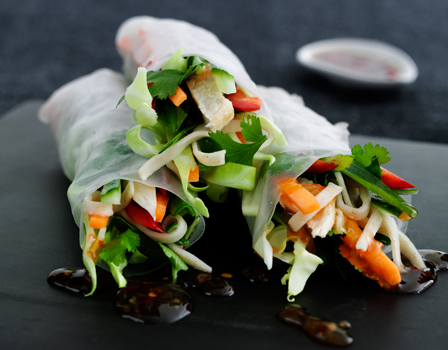 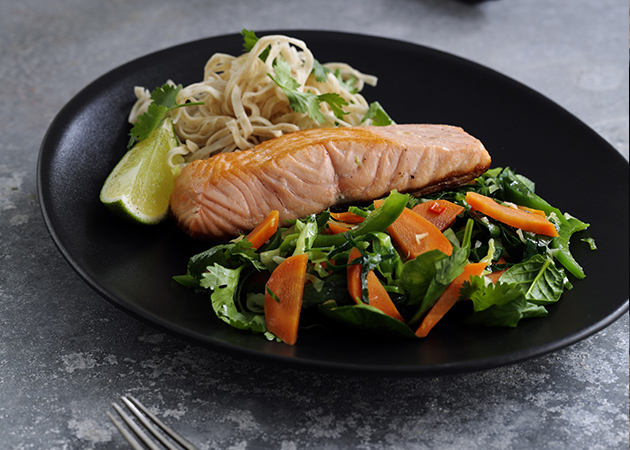 Vegetardeller
Laks
Vietnamesiske ruller
Find flere opskrifter på Hjerteforeningen.dk
28-07-2022
24
[Speaker Notes: DASH med hjerteforeningens opskrifter: 

Laks med wokgrønt: https://hjerteforeningen.dk/opskrifter/laks-med-wokstegte-groensager/

Vegetar deller: https://hjerteforeningen.dk/opskrifter/vegetardeller-med-roedbede-quinoasalat/

Vietnamesiske ruller: https://hjerteforeningen.dk/opskrifter/vietnamesiske-ruller-med-chilisovs/]
Kosttilskud
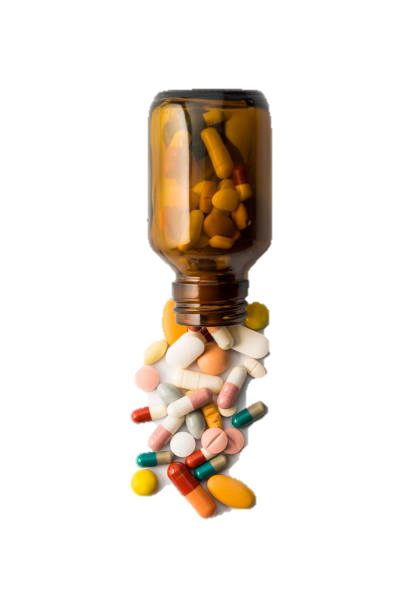 ”7 ud af 10 hjertepatienter tager kosttilskud eller naturlægemiddel”
Forskningen på området er sparsomt
Snak med din læge om kosttilskud 
Er der forskel på kosttilskud og naturlægemidler?
28-07-2022
25
[Speaker Notes: Mange benytter sig af kosttilskud i håb om en genvej til lavt kolesteroltal. 

Konsulter altid lægen: 
Hjerteforeningen opfordrer til, at man konsulterer sin læge, inden man begynder at tage naturlægemidler eller kosttilskud. Det kan potentielt nedsætte virkningen af den hjertemedicin du tager.

BAGGRUND: Forskellen på kosttilskud og naturlægemiddel: 
I Danmark skelner man mellem naturlægemidler og kosttilskud. Kravene til dokumentation er størst for naturlægemidler og stærke vitamin- og mineralpræparater, mens der kræves mindre dokumentation i forbindelse med godkendelse af kosttilskud. Naturlægemidler samt stærke vitaminer og mineraler skal godkendes ifølge lægemiddelloven og registreres af Lægemiddelstyrelsen, før de må forhandles. Kosttilskud er et supplement til kosten i form af vitaminer, mineraler, urter eller andet. Det er ikke et lægemiddel. Kosttilskud hører under fødevarelovgivningen og skal registreres i Fødevarestyrelsen, før de kan forhandles]
Kosttilskud
Røde gærris?
Ginkgo Biloba?
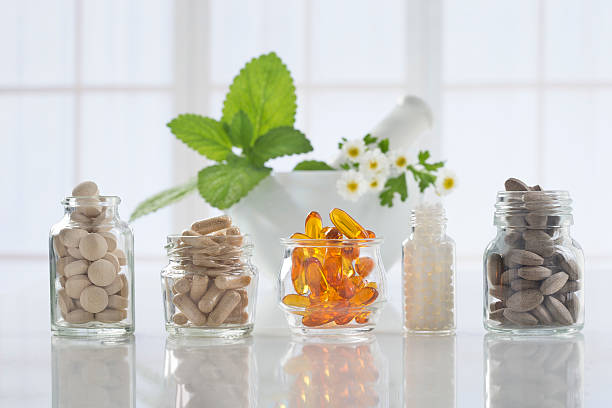 Fiskeolie?
Grøn Te?
Ingefær?
Q10?
Hvidløg?
Ginseng?
28-07-2022
26
[Speaker Notes: Der findes flere forskellige kosttilskud. Her er de kosttilskud, de fleste har et kendskab til. 

Fiskeolie 
Hjerteforeningen anbefaler at hjerte-kar-patienter spiser sig til omega-3 fedtsyrer gennem kosten. Nye studier viser at omega-3-fedtsyrer i form af kosttilskud ikke har nogen betydelig forebyggende eller behandlende effekt på hjerte-kar-sygdom. 
I behandlingen af forhøjet triglycerid (fedt i blodet) har fiskeolie en effekt. Flere læger bruger fiskeolie i behandlingen af forhøjet triglycerid i dosis på 2-4 g. En høj dosis kan sænke triglycerid, men også medføre en stigning i LDL-kolesterolet.

Røde gærris 
Røde gærris er et traditionelt kinesisk lægemiddel, som er fermenteret med skimmelsvampen Monascus purpureus, der er dyrket på hvide polerede ris. Røde gærris er altså et naturlægemiddel i kapselform, som indeholder ”naturlige statiner”. En række studier har vist positive resultater i form af fald i LDL-kolesterol og det er nyligt skrevet ind i ECS guidelines (europæiske). Røde gærris synes at mindske kolesterolproduktionen i kroppen, nedsætte optagelsen af kolesterol fra tarmen og hermed sænke kolesterolindholdet i blodet. På denne baggrund kan røde gærris overvejes i de situationer, hvor højdosis af statiner ikke tåles. Her gives naturlægemidlet som supplement til en mindre dosis statin. Konklusionen er, at det endnu er for tidligt at fastslå, om røde gærris kan nedsætte risikoen for udvikling af hjerte-kar-sygdomme. På denne baggrund kan røde gærris ikke erstatte medicinsk behandling med statin. Røde gærris kan give samme bivirkninger, som statin

HUSK / LOPPEFRØSKALLER
Der er evidens (om end den er lav) på at loppefrøskaller har en kolesterolsænkende effekt. Loppefrøskaller kan derfor godt anbefales som supplement til kolesterolsænkende kost.

Q10
Det er et coenzym, som også dannes naturligt i kroppen. Q10 spiller en rolle i hjertecellernes energiomsætning og hermed for hjertets arbejde og det fungerer samtidig som antioxidant. Det er svært at fastslå om der er Q10 mangel, eftersom det ikke kan måles i blodet. Du skal være forsigtig med Q10, da det muligvis kan hæmme virkningen af blodfortyndende medicin (Marevan, Marcoumar og Warfarin), så blødningstiden forkortes. Der er ikke videnskabelig dokumentation for at Q10 kan bedre bivirkninger fra statin, så på den baggrund kan Q10 ikke anbefales. 

Ingefær 
Ingefær er efterhånden blevet en populær knold som både bruges i køkkenet, men også som naturmedicin. Ingefær bruges ofte til kvalme, samt til bedring af gigt og betændelsestilstande. Der er kun få studier, der undersøger ingefærs virkning på mennesker. Ingefær antages også at virke blodfortyndende. Der er ikke fundet interaktioner mellem blodfortyndende medicin og ingefær. 

Hvidløg 
Hvidløg er en løgplante og anvendes både i køkkenet og som naturmedicin. Da det endnu ikke er klarlagt hvilke virksomme stoffer i hvidløg der har en evt. effekt, er det ikke muligt at give en anbefaling. Hvidløg i kapsler eller som ekstrakt er uskadeligt, men muligvis også uden effekt.

Ginkgo Balioba 
Stammer fra en træsort vi på dansk kalder træet for tempeltræ. Det kan muligvis have en gavnlig effekt ved karsygdom, men vi ved endnu alt for lidt. Den nedsætter betændelseslignende tilstande i kroppen. Øger blodets gennemstrømning ved at virke blodfortyndende og udvider karrerne. Tilskud bør derfor altid ske i samråd med lægen, da det kan indvirke din øvrige medicin. 

Grøn te
Grøn te er en drik, der laves af tørrede, friskplukkede blade fra Camellia Sinensis planten og indtages som læske- eller medicinsk drik. Grøn te indeholder mange antioxidanter og kan både indtages som drik eller i kosttilskud. Der er lavet kliniske studier af effekten af grøn te på hjerte-kar-sygdomme har givet forskellige resultater. Grøn te kan godt nydes, men ikke for sin helbredende effekt. Obs - kan påvirke øvrige hjertemedicin.

Ginseng 
Ginseng har været anvendt som naturlægemiddel i Østen i mere end 2.000 år. I celle- og reagensglasforsøg har forskerne fundet, at ginseng muligvis kan have en positiv effekt på blodårernes evne til at slappe af, samt kroppens evne til at nedsætte betændelse og kan beskytte mod kræft. Effekten er dog kun påvist hos forsøgsdyr, ikke hos mennesker. Ginseng har ingen effekt på blodtrykket. Langt hovedparten af forskningen med ginseng er af dårlig kvalitet. I forhold til hjerte-kar-sygdom har det været antydet at ginseng virker mod arteriosklerose, arytmier, myokardiel iskæmi. Dette er dog spekulativt og primært fundet i dyrestudier. Ingen humane eller randomiserede kliniske undersøgelser har kunne understøtte disse teorier.]
Hvor kan du få mere information? Hjerteforeningen.dkHjertelinjen 7025 0000Spørgsmål?
28-07-2022
27